Naturmangfoldloven og byggesak
Nina Marie Aas
Enhet for Areal og klima
30.03.2022
klagesaker på plan- og bygg
Felles enhet for miljø- og landbruksspørsmål
Utgangspunktet
Plan- og bygningsloven § 21-4: 

Når søknaden er fullstendig, skal kommunen​ snarest mulig og senest innen den frist som framgår av § 21-7,​ gi tillatelse​ dersom tiltaket ikke er i strid med bestemmelser gitt i eller i medhold av denne loven

Naturmangfoldloven § 7:
 
Prinsippene i §§ 8 til 12 skal legges til grunn som retningslinjer ved utøving av offentlig myndighet, herunder når et forvaltningsorgan tildeler tilskudd, og ved forvaltning av fast eiendom. Vurderingen etter første punktum skal fremgå av beslutningen.
Naturmangfoldloven - sektorovergripende
Prinsippene skal, sammen med forvaltningsmålene i §§ 4 og 5, integreres i vurderingene etter plan- og bygningsloven. 

§§ 8 til 12 er ikke vedtakshjemler og gir heller ikke hjemmel for å fastsette vilkår knyttet til en tillatelse. – legges på vektskålen 

Prinsippene kan komme inn både ved lovanvendelse og skjønnsanvendelse – vurdering av vilkår og «kan»  

Ulike myndigheter må vurdere etter sitt regelverk
Saker som berører naturmangfoldet
De miljørettslige prinsippene skal legges til grunn ved myndighetsutøvelse som berører naturmangfold. Det må være årsakssammenheng mellom utøving av myndighet og påvirkningen

Naturmangfold definisjon i § 3 i)
biologisk mangfold, landskapsmessig mangfold og geologisk mangfold, som ikke i det alt vesentlige er et resultat av menneskers påvirkning
Eksempler på når vurderingene kan være relevante
Bygge- og deleforbud – midlertidig forbud mot tiltak i pbl. kapittel 13 
Dispensasjon etter kap. 19 – kommer inn både under vurdering av vilkår og «kan» skjønnet
Unntak fra byggesaksbehandling – § 20-5 «andre mindre tiltak»
Ulovlighetsoppfølging
Friluftstiltak i LNF(R)-formålet 
Plassering av tiltak pbl. § 29-4
Plankrav – pbl. § 12-1 - For gjennomføring av større bygge- og anleggstiltak og andre tiltak som kan få vesentlige virkninger for miljø og samfunn, kreves det reguleringsplan.

Ikke uttømmende liste..
Natur med spesiell beskyttelse
Fredede arter: forskrift om fredning av truede arter – inneholder en liste med arter som er fredet mot ødeleggelse.

Verneområder: naturmangfoldloven kap. V og egne verneforskrifter 

Utvalgte naturtyper: naturmangfoldloven kap. VI § 52 flg. og forskrift om utvalgte naturtyper etter naturmangfoldloven

Prioriterte arter: naturmangfoldloven §§ 23 og 24 og egne forskrifter for hver art
Prioritert art
Naturmangfoldloven §§ 23 og 24 gir hjemmel for forskrifter om prioriterte arter

Forskriftene inneholder forbud mot blant annet ødeleggelse og uttak

Det kan søkes om dispensasjon - Statsforvalteren er myndighet 

Må gjøres forsøk på å unngå skade først  

Kan ha vedtatt funksjonsområdet som hensynssone i reguleringsplan og kommuneplan
Utvalgte naturtyper – utvelgelsens betydning
Hovedlinjene i § 53: 
Det skal tas særskilt hensyn til forekomster av en utvalgt naturtype – unngå forringelse av naturtypens utbredelse og forekomstenes økologiske tilstand 
Før beslutning om å gjøre inngrep i en forekomst av en utvalgt naturtype, må konsekvensene for den utvalgte naturtypen klarlegges. 
Rettslig bindende plan etter plan- og bygningsloven som avklarer arealbruken for en forekomst av en utvalgt naturtype og som er vedtatt etter at forskrift etter § 52 er gitt, går foran kravene som er satt.
Ola Hegge
Om utvalgte naturtyper i SAK og TEK
Byggesaksforskriften (SAK10) §6-4f) rammetillatelse skal omfatte forholdet til utvalgte naturtyper (der det er relevant) 

TEK 17 § 9-4 setter krav til at det skal gjøres særskilte vurderinger knyttet til utvalgte naturtyper der forholdet til disse ikke er avklart i plan. Bestemmelsen krever videre en konsekvensutredning der dette ikke finnes fra før. Det er tiltakets virkninger på naturtypen som skal utredes. 

Tillatelse til inngrep som berører en forekomst av en utvalgt naturtype, må registreres i Miljøvedtaksregisteret
Miljøvedtaksregisteret
Forskrift 14. juni 2013 nr. 643 om Miljøvedtaksregisteret

Miljøvedtaksregisteret er et offentlig register som gir allmenheten fri tilgang til enkeltvedtak og forskrifter på miljøområdet. 

Registrering innen tre virkedager

Enkeltvedtak knyttet til rovvilt, områdevern, utenlandske treslag, prioriterte arter og utvalgte naturtyper er blant vedtakene som skal registreres i Miljøvedtaksregisteret

Miljovedtak.no
Veiledning
Miljøkommune er lagt ned og innholdet er flyttet til miljodirektoratet.no

Egen veileder for kap. II 

E-læringskurs: https://www.miljodirektoratet.no/regelverk/lover/naturmangfoldloven/naturmangfoldloven-kapittel2-veiledning/
Departementets veileder
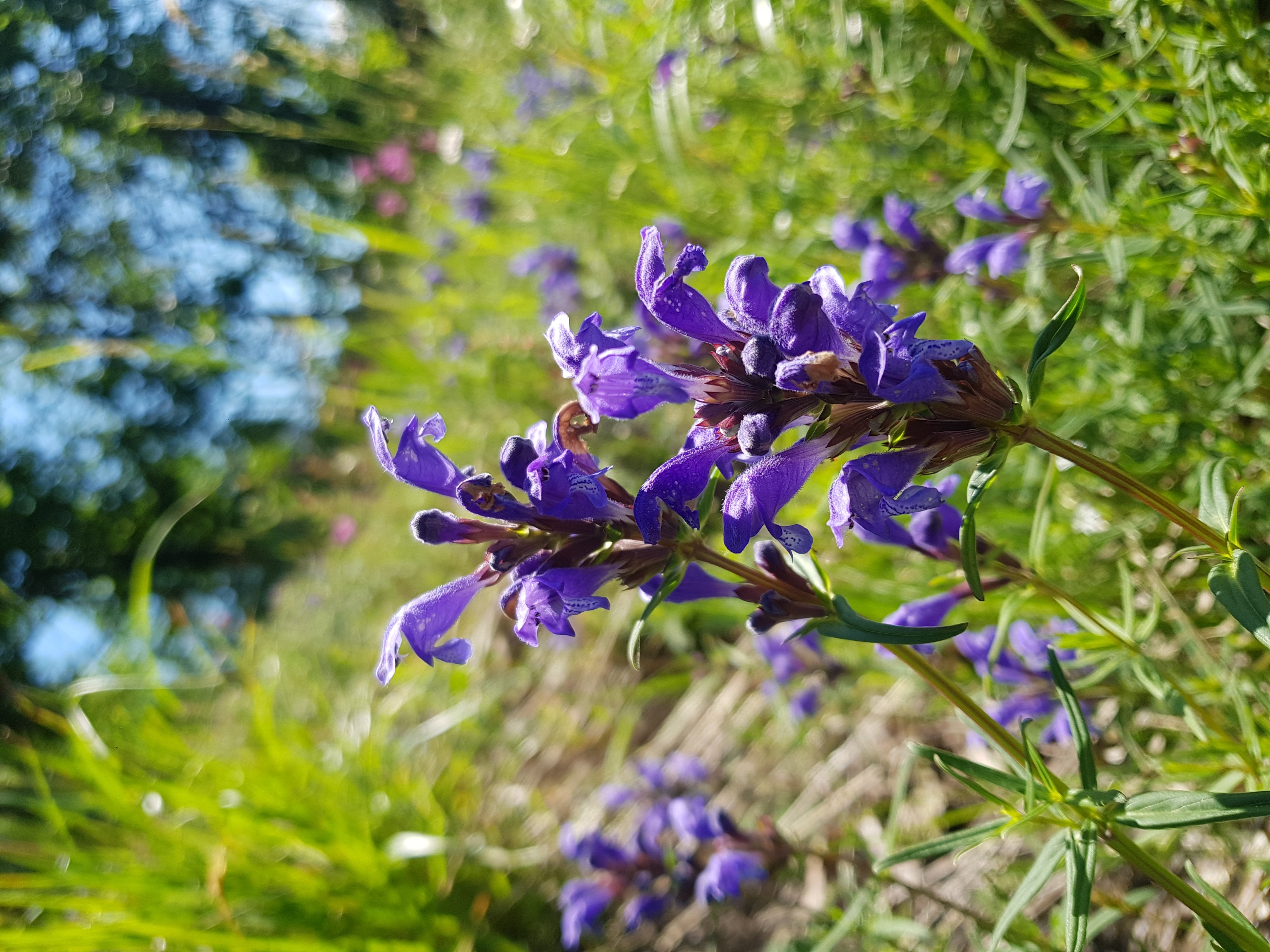 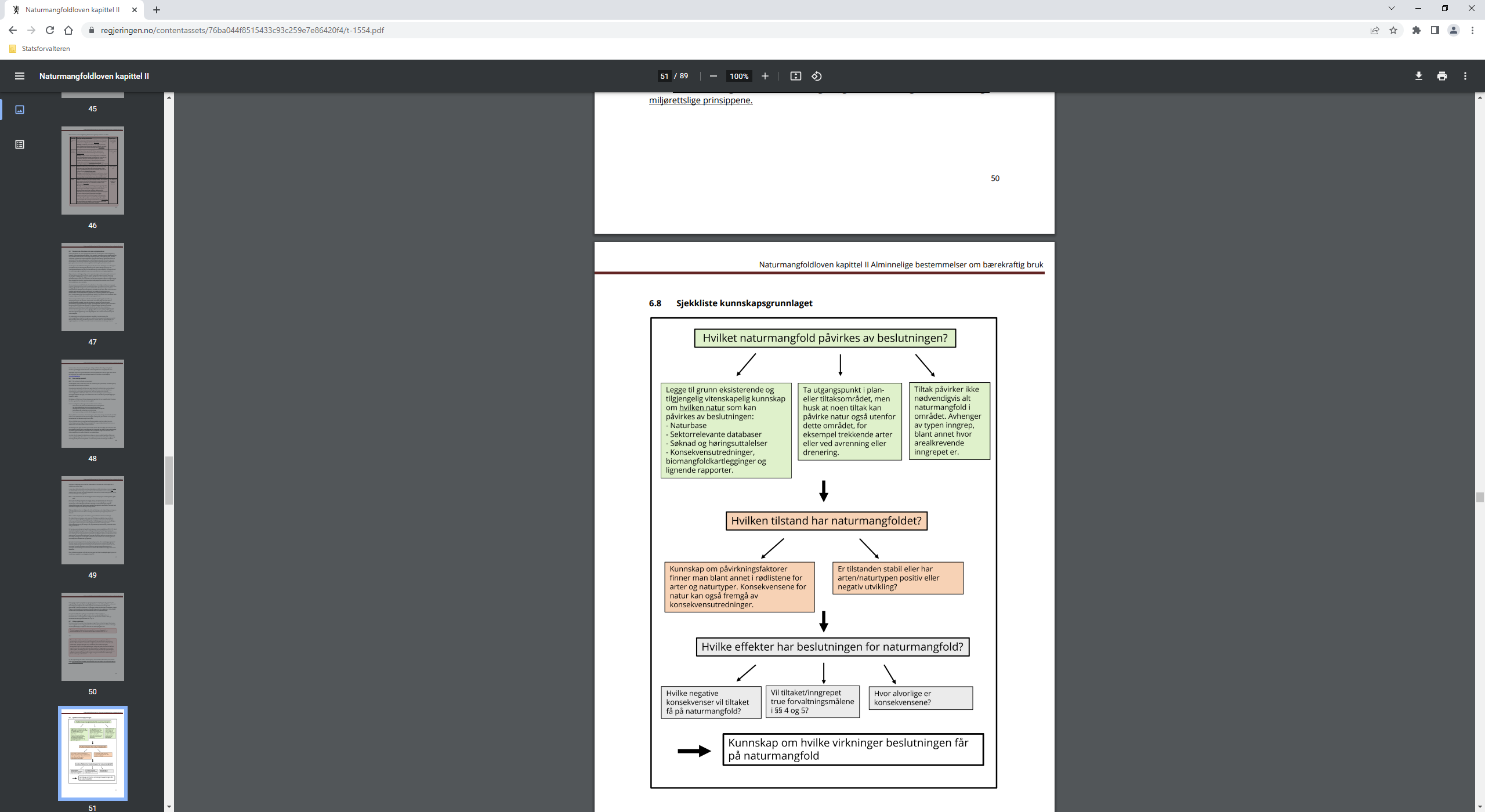 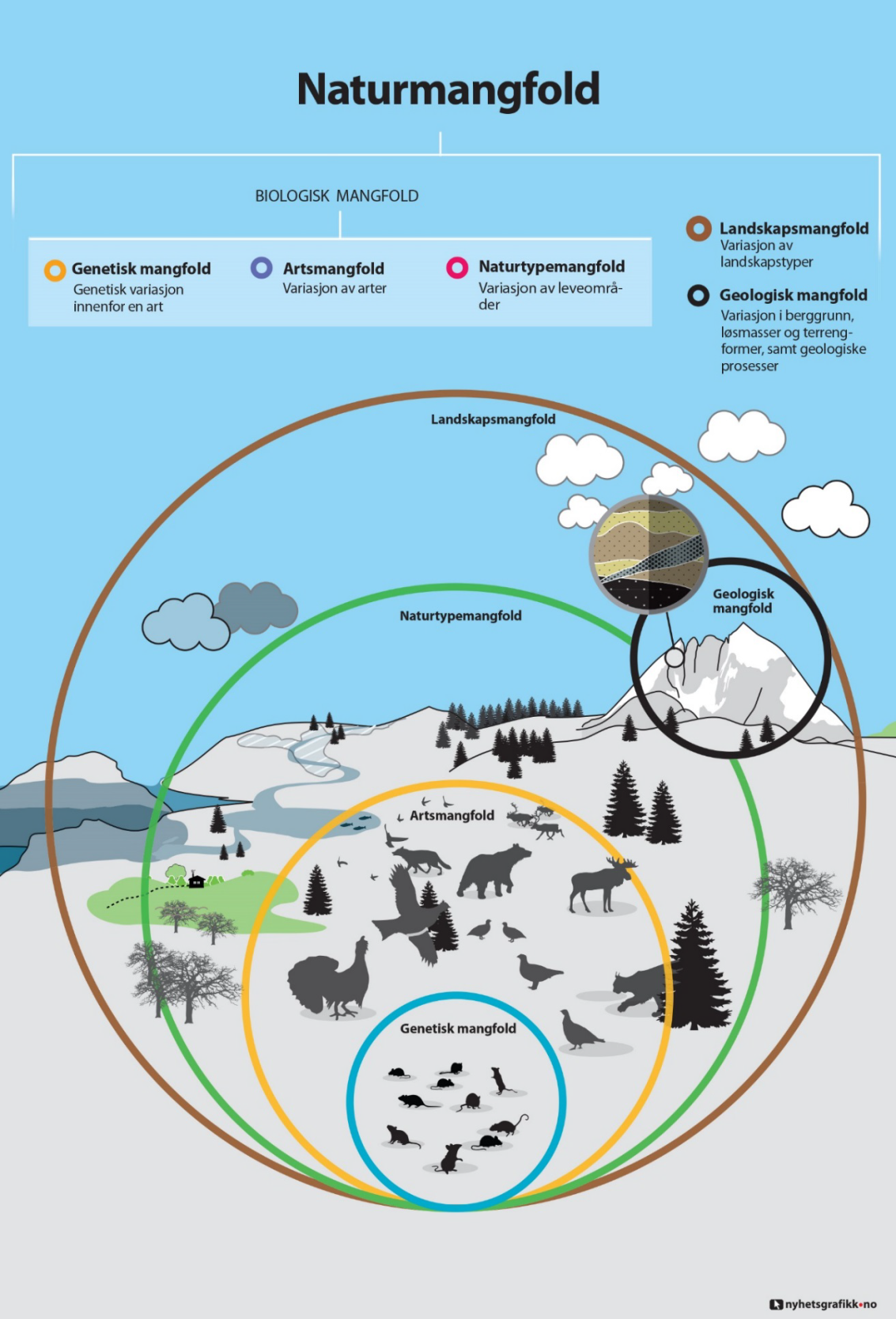 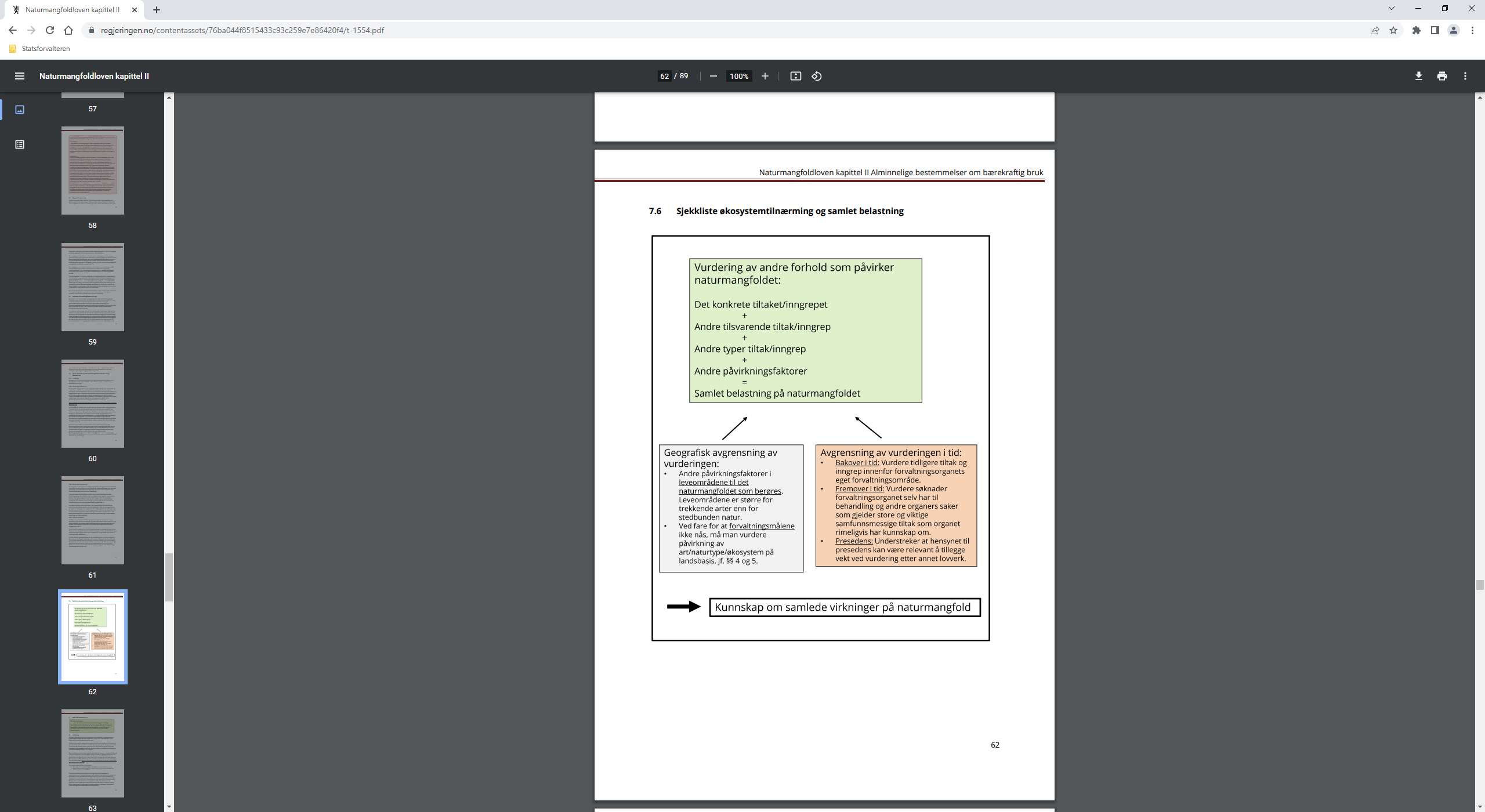 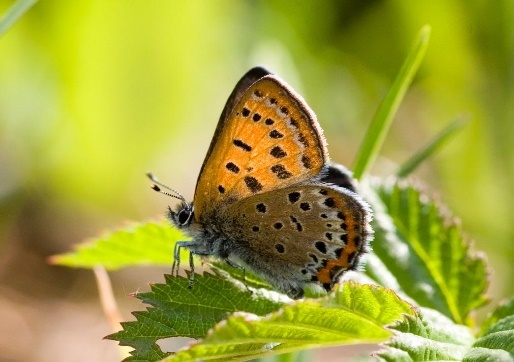